PROYECTO FIN DE GRADO (PFG) ETSIE
TRABAJ FIN DE GRADO  (TFG) ETSA
Curso 2021/22
Mendeley
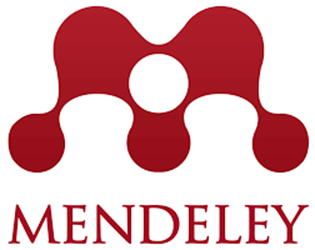 Guía de Mendeley
Toda la información en la  Guía de la página web

Guía

Más información en  canal YouTube del CRAI  Antonio de Ulloa
Acceso a Mendeley
Directamente:  
http://www.mendeley.com
Página Web: 
Guías - Gestor bibliográfico Mendeley
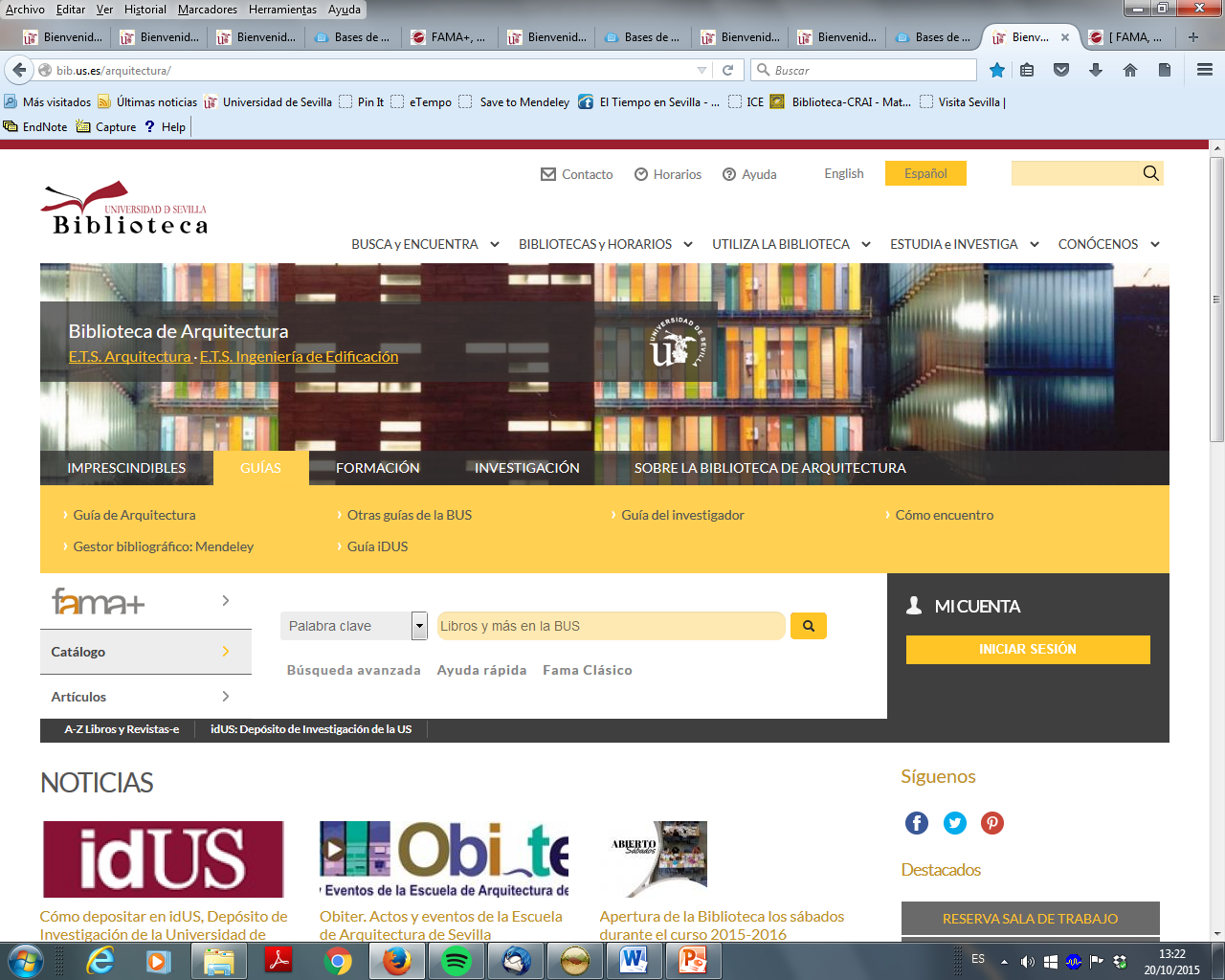 Nos registramos en la versión web 
Y
Descargamos la versión escritorio (se puede descargar en todos los dispositivos que queramos utilizar)
Mendeley
¿Qué es?

Es el gestor de referencias más utilizado en la Universidad de Sevilla, que combina
una versión de escritorio (Mendeley Reference Manager) con una versión web
¿Para qué podemos utilizarlo?
Es un gestor bibliográfico que permite crear automáticamente
citas y bibliografía con un estilo bibliográfico normalizado y organiza la
 información bibliográfica. Evitando así el plagio.
2. Gestor documental que permite almacenar documentos a texto completo
3. Actúa como red social, creando un espacio de colaboración para grupos
 de investigación
Mendeley
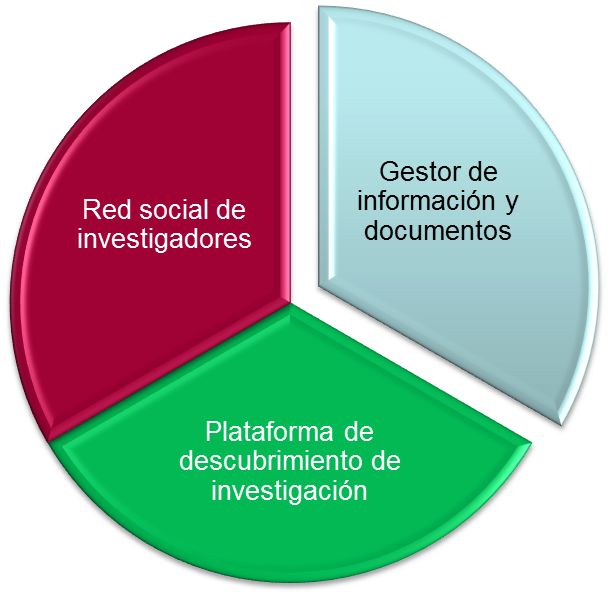 Mendeley Reference
Manager
Versión local y versión web 
que se sincronizan
automáticamente
Mendeley.com
Acceso a Mendeley
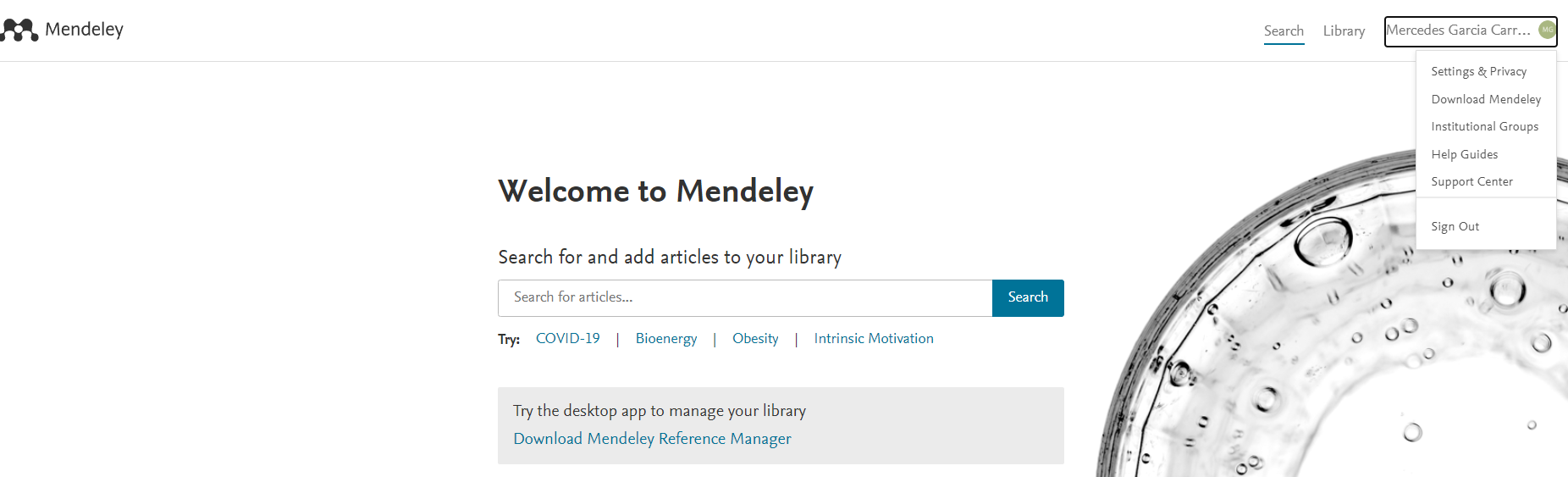 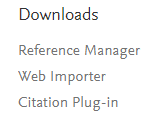 Una vez  realizada el alta en Mendeley .com  , preferiblemente con el UVUS, entramos en el gestor y descargamos  Mendeley Reference Manager en nuestro dispositivo
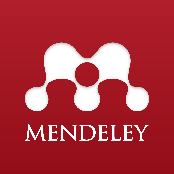 Acceso a Mendeley
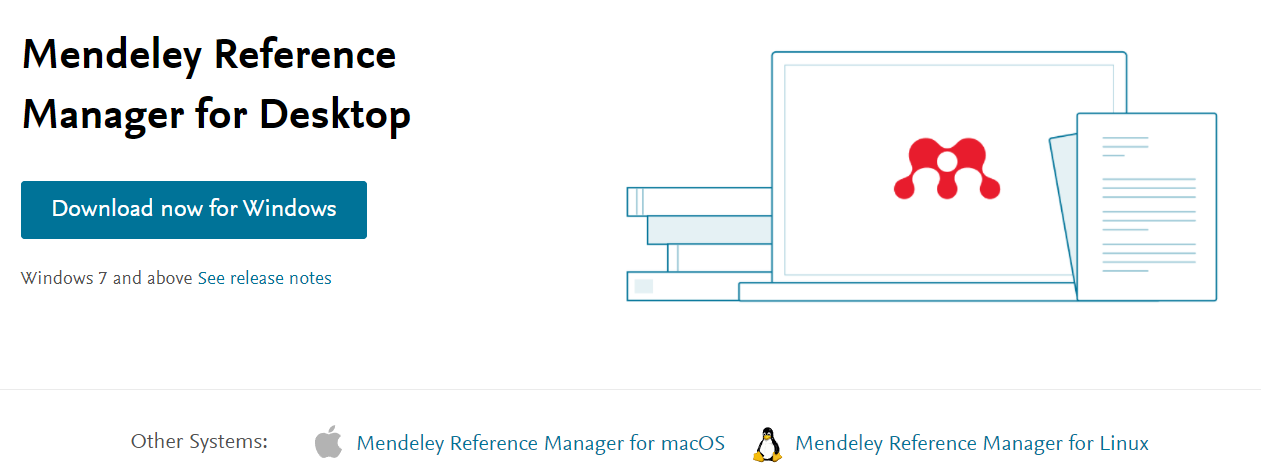 Compatible con TODOS los sistemas
operativos
Acceso a Mendeley
Web Importer
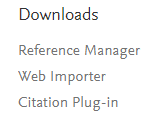 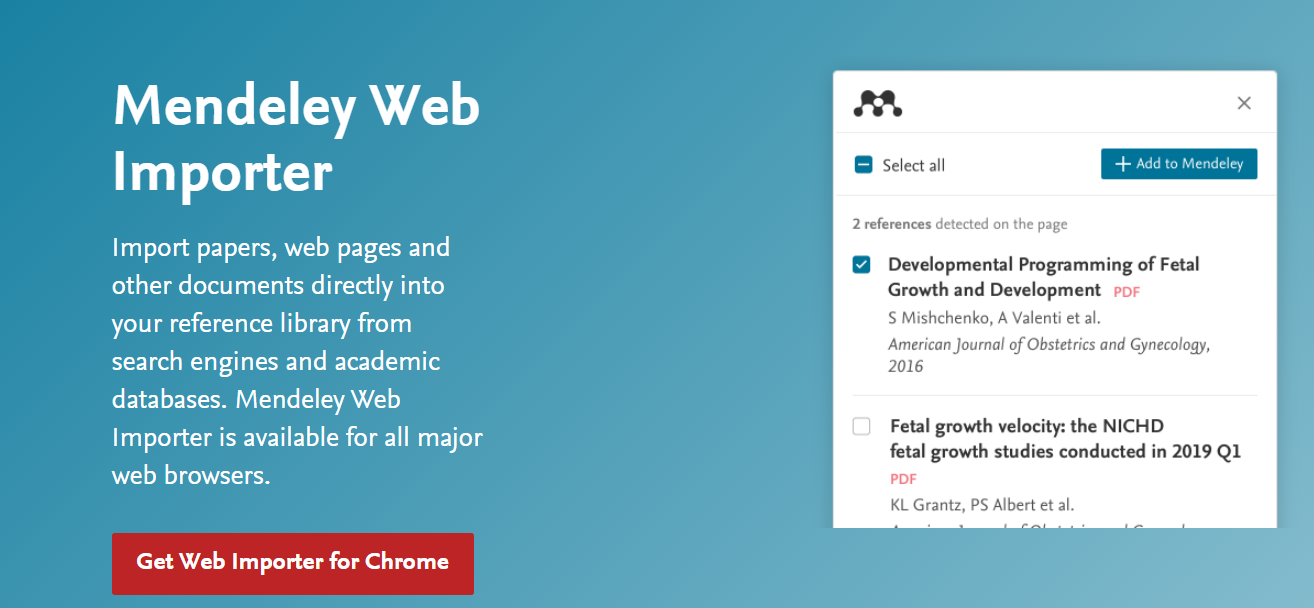 Instala  Web Importer en tu navegador
Desde Mendeley.com, o desde Mendeley Reference Manager (Tools),
se añadirá la aplicación como una extensión en el navegador
[Speaker Notes: El título de esta diapositiva se modificará según el tipo de sesión que realicemos. Igualmente añadiremos el nombre de nuestra Biblioteca en el primer punto. 
Los contenidos de la misma tratan de aclarar a los estudiantes los objetivos que perseguimos.]
Exportar y guardar referencias
Automáticamente aplicación web importer. Desde “Tools” ”Install web importer” 
 Páginas web, Google académico
Formato Ris
Fama, Dialnet, Avery, Scopus, Periodicals Archive Online
Formato BibTeX 
Wos
Manualmente desde “File” “añadir entrada manualmente” 
Docomomo, AENOR, RIBA, Guía Digital
No olvidar cliquear en “Sync”  (recomendable)

(sincroniza la información de Mendeley Web con Mendeley Reference Manager)
Mendeley
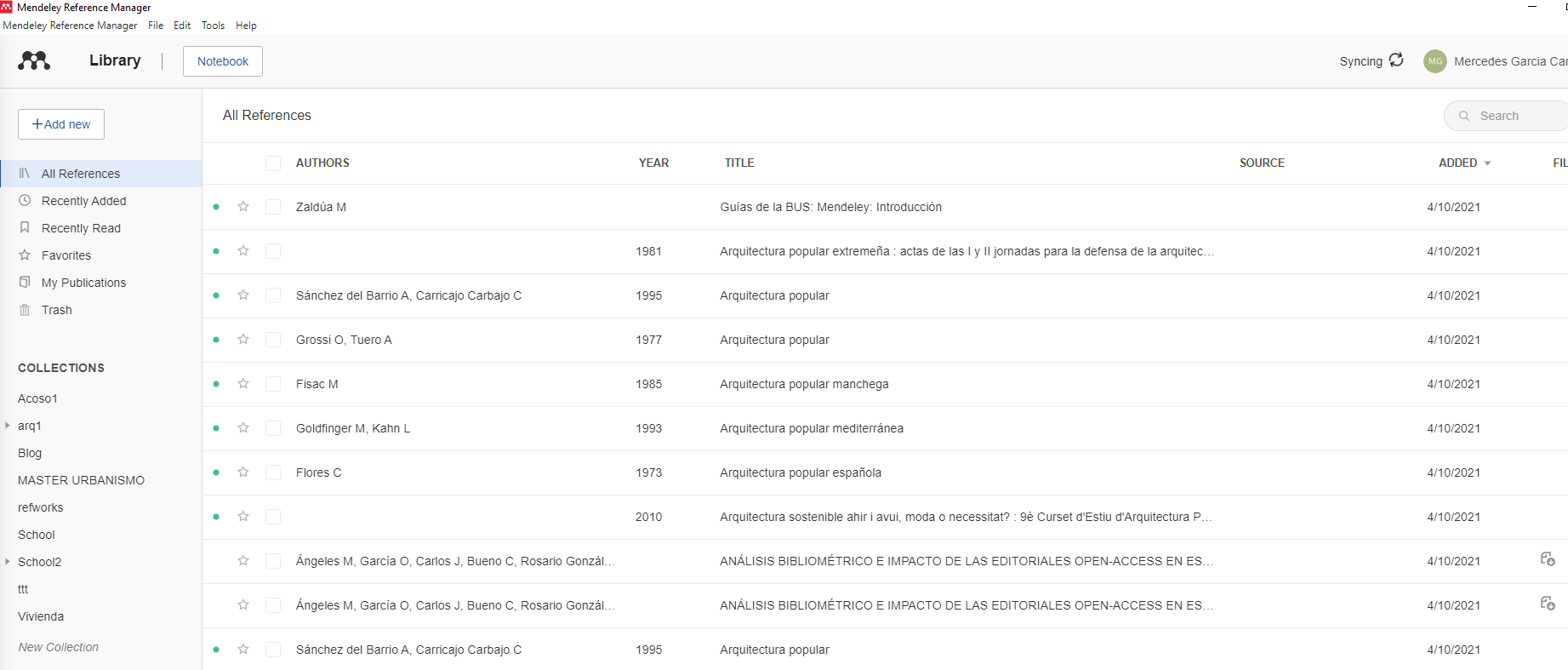 Ordena tus  referencias  Bibliográficas

Crea carpetas
(Collections)
subcarpetas
Exportar desde Páginas web
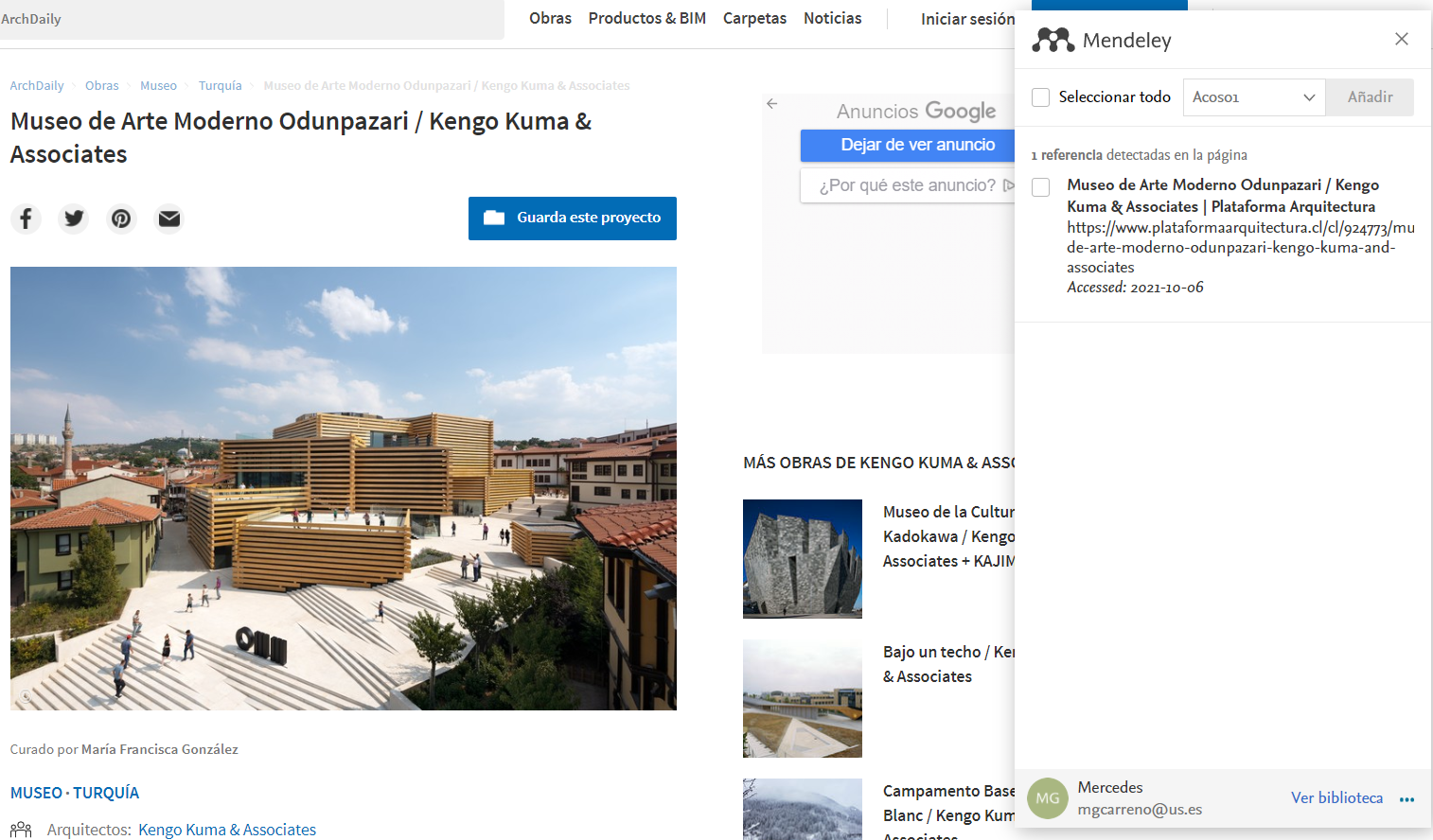 Buscamos en una pagina web 

Ejemplo “plataforma arquitectura”  

Seleccionamos artículos

Clic en extensión web importer

Seleccionamos la carpeta de Mendeley

Añadir
Exportar desde FAMA
Búsqueda “Rascacielos Madrid” 

Exportar un sola referencia:

Elegimos referencia clic en los tres puntos y exportar RIS - Abrir en Mendeley 

Exportar varias referencias a la vez:

Marcamos con la chincheta las referencias que nos interesen

Y en la chincheta de arriba (ir a mis favoritos)

Los seleccionamos todos

Desplegamos los tres puntos de arriba y exportar a Ris
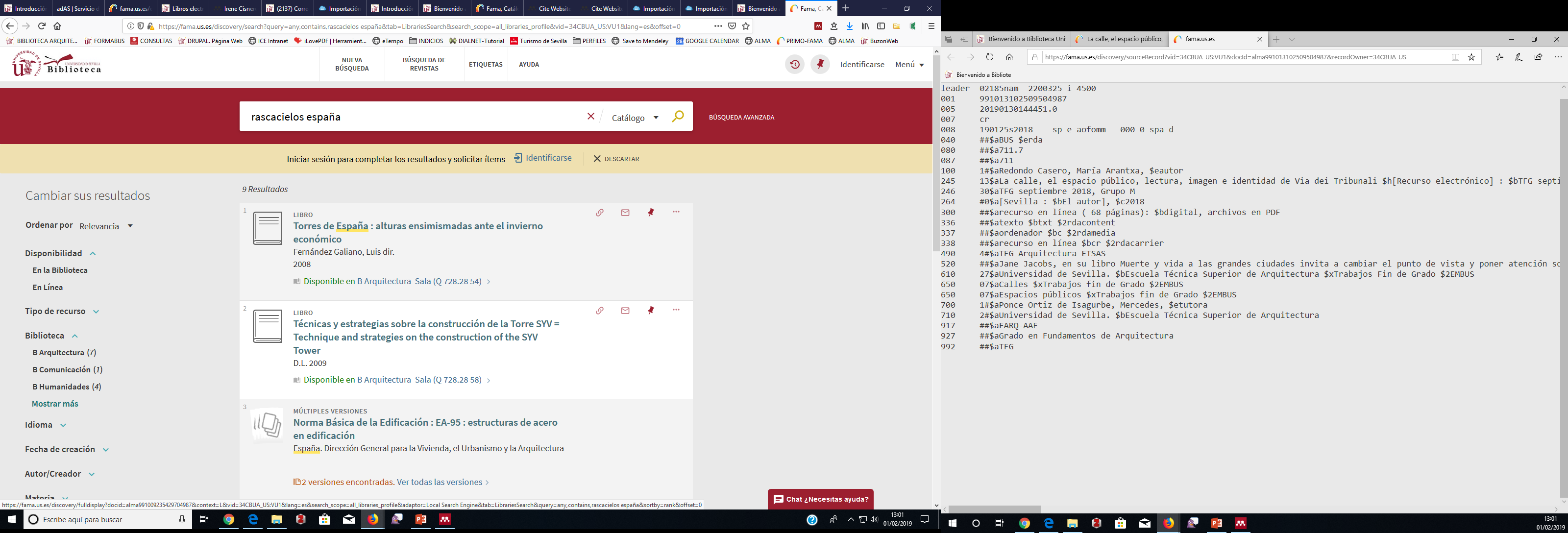 Exportar desde Dialnet
Hacemos la búsqueda

Seleccionar documentos

Clic Selección

Clic Ris

Abrir Mendeley  Reference Manager

Add new

Import library (RIS)
Exportar desde Avery
Hacemos la búsqueda

Seleccionar documentos
Clic sobre tres puntos (todas las opciones)
Ris
Continuar
Abrir Mendeley Reference Manager
Add new
Import library (RIS)
Exportar desde Scopus
Hacemos la búsqueda
 
Marcamos los documentos que nos interesen

Export 

Formato RIS

Add new

Import library (RIS)
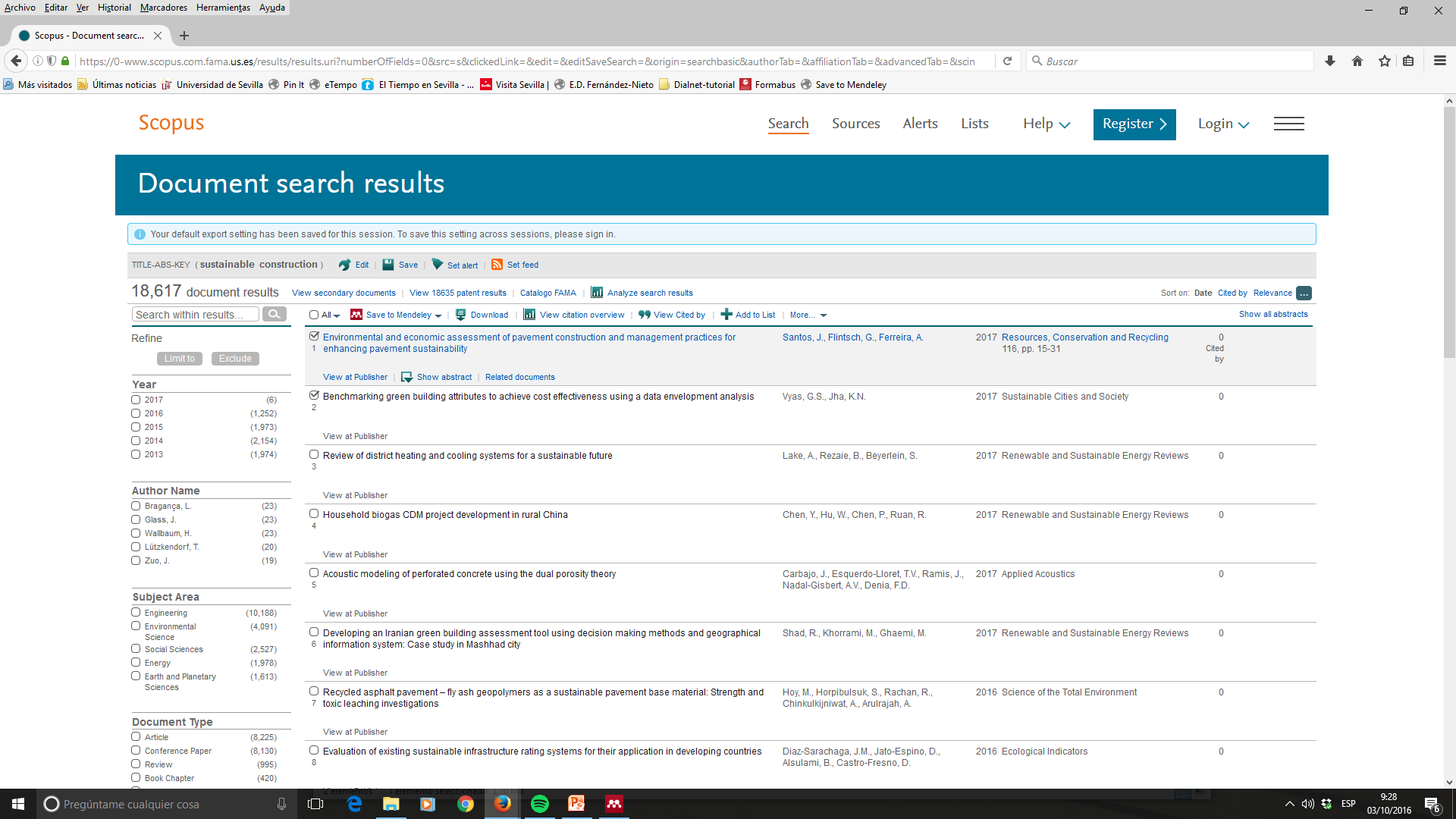 Exportar desde Scopus
Hacemos la búsqueda

Marcamos los registros

Export

En formato de Archivo
elegir BibTeX

Enviar

Abrir Mendeley Reference Manager

Add new

Import library (BibTex)
Exportar desde Google Académico
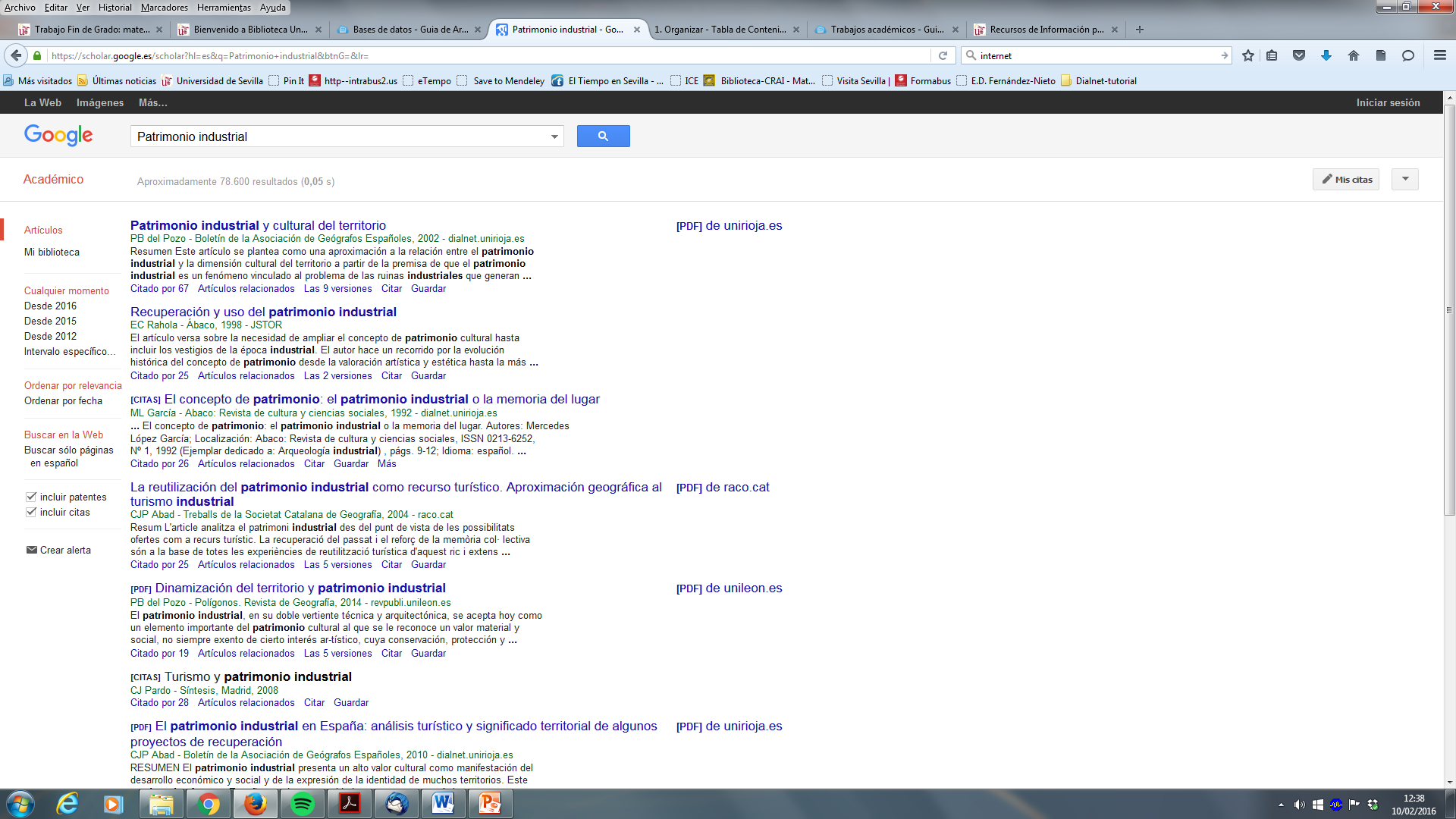 Cliqueamos Web Importer. Seleccionamos artículos a exportar

Cuando abrimos Mendeley Reference Manager, ya están cargados las referencias
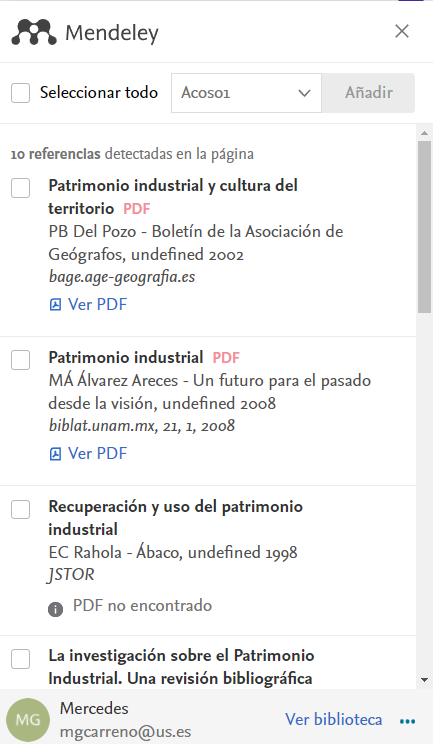 Google Académico
Referencias manuales
AÑADE REFERENCIAS
MANUALMENTE

Desde Mendeley Reference Manager:

Add new
Add Entry Manually
Seleccionar tipo de documento
Introducir DOI
Si el documento no tiene DOI, la referencia
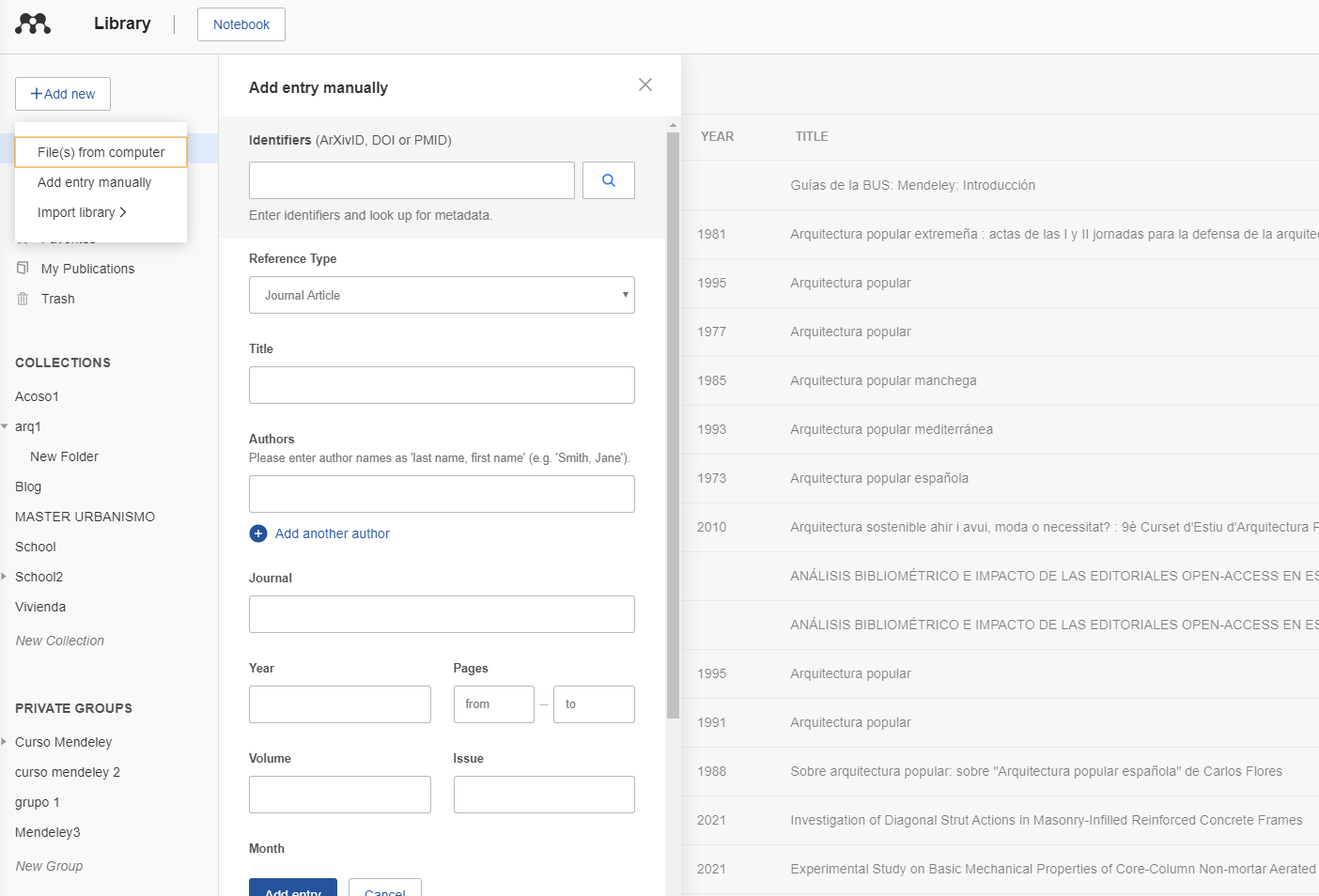 Crear una bibliografía
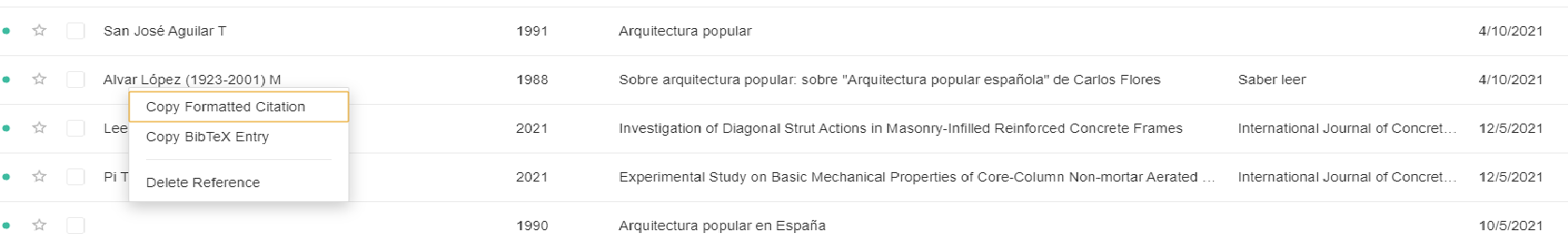 Selecciona el documento

Botón izquierdo: Formatted  Citation

Abrir un Word y pegar
Insertar citas
Para citar hay que tener instalado previamente un plugin en word
Desde Mendeley Reference Manager:
Tools
Install Mendeley Cite
Recomendable Word Office 365
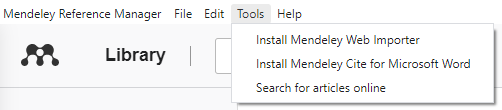 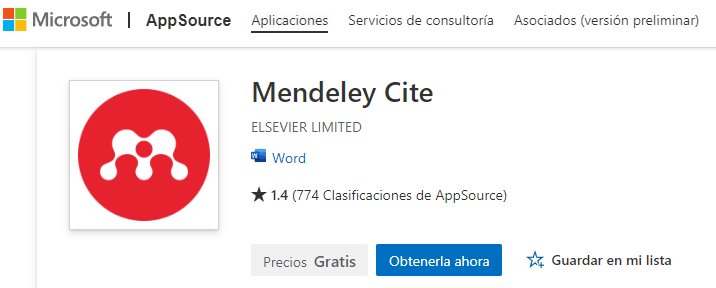 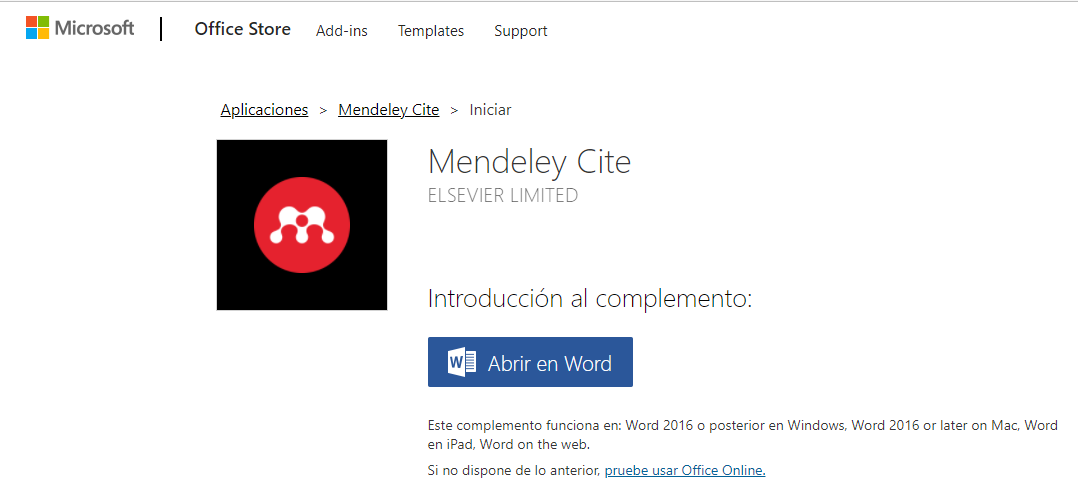 Insertar citas
En nuestro Word, nos posicionamos con el cursor en dónde queramos insertar  la cita. En pestaña referencias clic “Mendeley Cite”
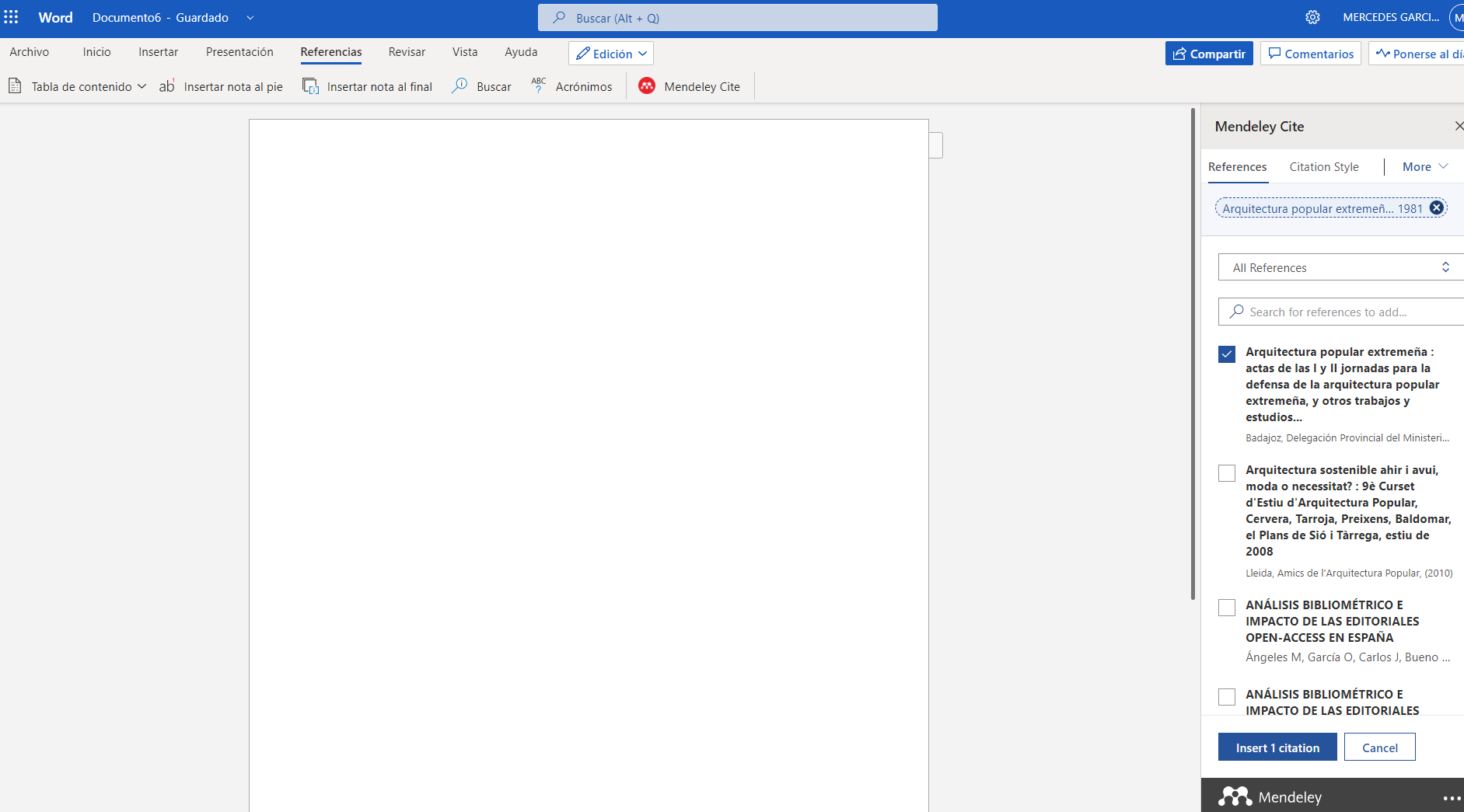 Elegimos la cita
Si queremos elegir dos citas,marcamos las dos citas
Insert Citation
Insertar  bibliografía de las citas
Una vez insertadas las citas en el texto, debemos generar la bibliografía

Desde Mendeley Cite
Pestaña More
Insert Bibliography
Se creará la bibliografía de las citas que hayamos insertado previamente
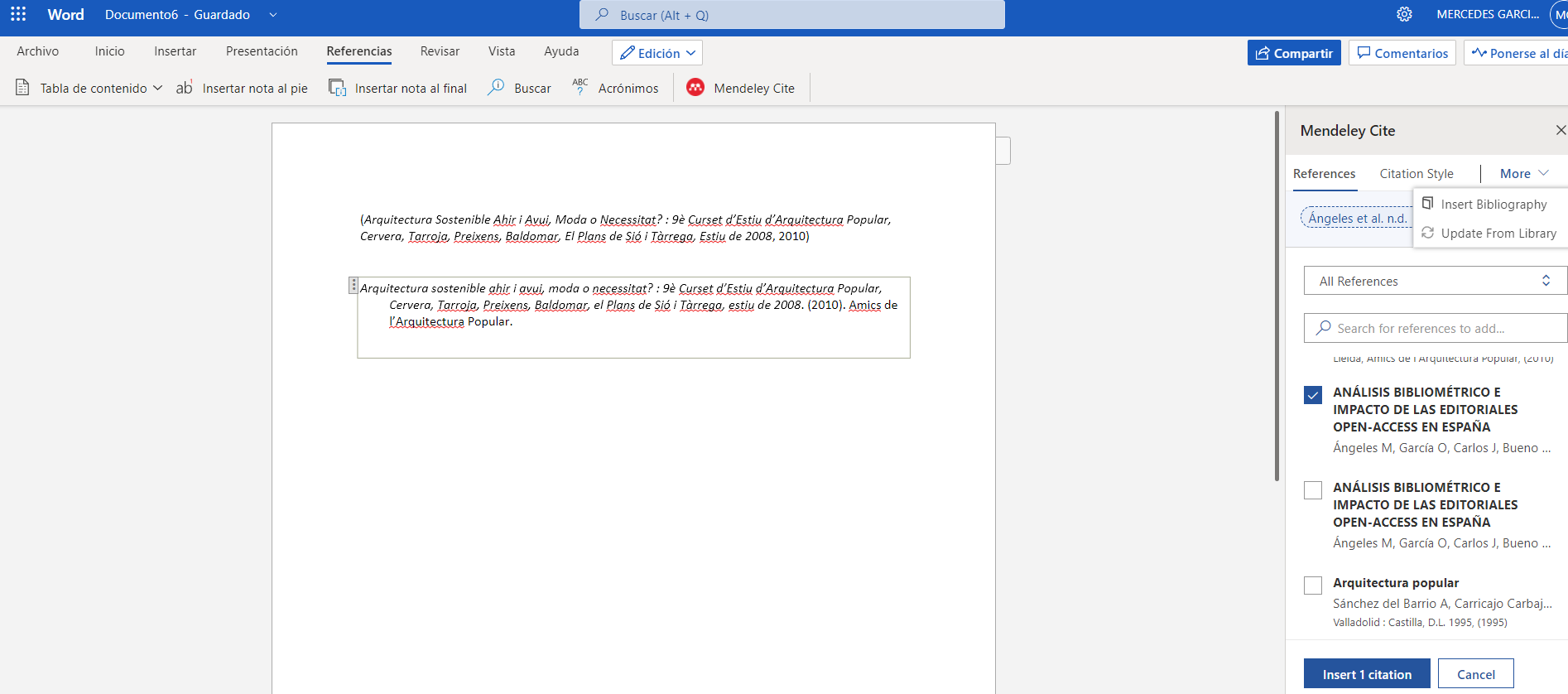 PDF’s
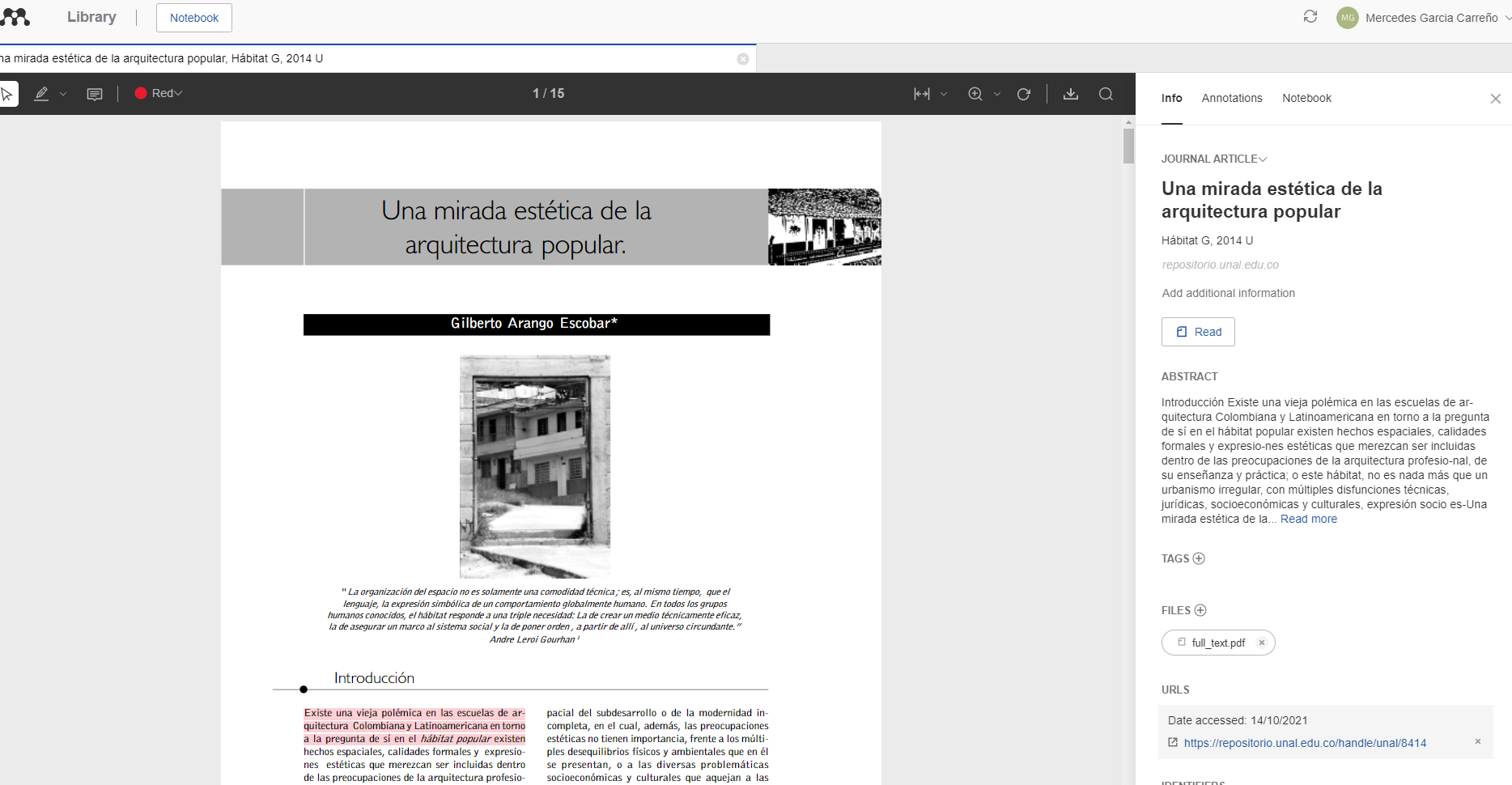 [Speaker Notes: El título de esta diapositiva se modificará según el tipo de sesión que realicemos. Igualmente añadiremos el nombre de nuestra Biblioteca en el primer punto. 
Los contenidos de la misma tratan de aclarar a los estudiantes los objetivos que perseguimos.]
Más información
Guía evita el plagio

Bibliografías y citas. Cómo elaborarlas

Bibliografías y citas de redes sociales

Guía Mendeley

Videos Youtube CRAI ANTONIO ULLOA
!!Pregúntanos!! 
¡¡Estamos para ayudarte!!
fcanas@us.es  mgcarreno@us.es
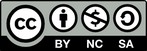 Biblioteca de Arquitectura. Universidad de Sevilla